The Age of Revolution
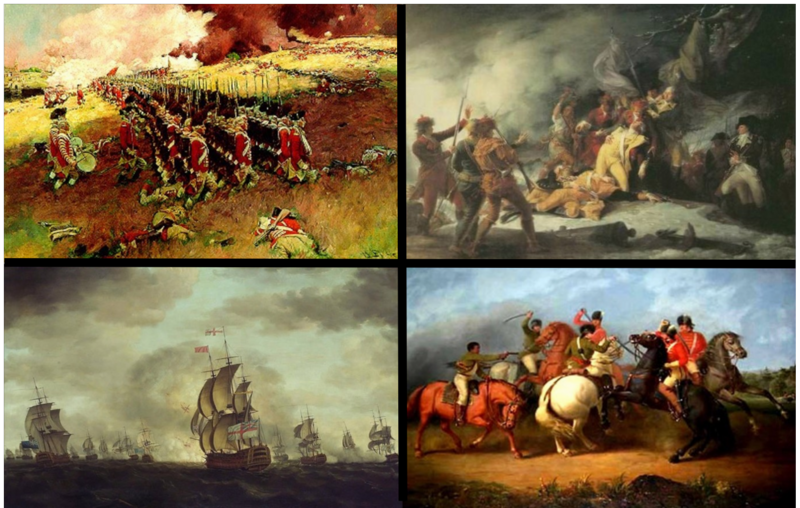 10/13/16
1
Mercantilism Activity
Mr. Cook = King
5 Countries (Portugal, Spain, Netherlands, England, France)
Chips = Every time you trade 10 items you earn $10 more of your product
You can never trade all of one product
Red (Cinnamon) = $5
Blue Chips (Silk) = $4
Green Chips (Cloves) = $3
Black Chips (Pepper) = $2
White Chips (Salt)= $1
[Speaker Notes: I can come in at any time and take any items from the colonies
The American colonies start with more chips and all 3 items where the other countries start with one item
Or have the kids decide what is worth more
Slaves? Tallest kid in the class is the best slave b/c all the chips are on the top shelf]
Revolution
Now that you have revolted against your King you need to develop your own government
Create a Classroom Constitution
10 Rules
Constitution cannot violate school rules
Constitution cannot override classroom assignments or exams
Constitution will be valid on 10/14/16
Must be ratified by everyone in the class
10/13/16
3
[Speaker Notes: The top 10 money earners will get to go early.  All ties will be rounded up.]
Activity Reaction
How did you feel about being taxed without any say in the matter?
Did anyone steal during the Mercantilism activity?
How did you feel about the price of your core product?
Did any country have an advantage? Disadvantage?
Were there any trade embargos (trade blocks)?  Were there any monopolies?
When forming your new constitution and government was it organized?
Did anyone group or person take control during the formation of your government?
Did people form factions designed to undermine the new government?
Did everyone agree on all the constitution rules?  Did anyone sign reluctantly?
Is it easy to start a government from scratch?
English Revolution
From 1485 to 1603 England was ruled by the Tudor dynasty
Parliament developed in England
Kings had all the power but still consulted parliament
Kings contacted parliament to collect taxes
Henry VIII and Elizabeth I had relations with parliament
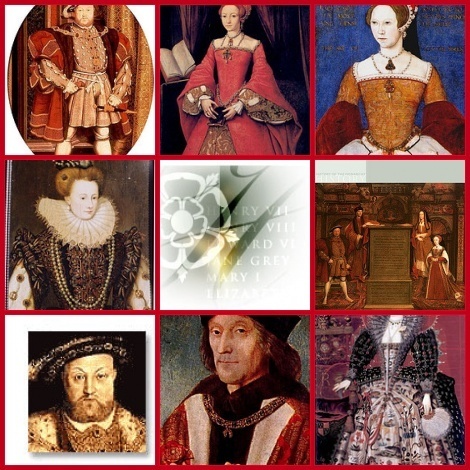 English Revolution
When Queen Elizabeth I dies it ends the Tudor dynasty
The monarchy is passed to the Stuarts from Scotland
Not as skilled at dealing with Parliament as the Tudors
Parliament starts to challenge the power of the monarchy
James I clashed with Parliament saying that divine right decided the power of England
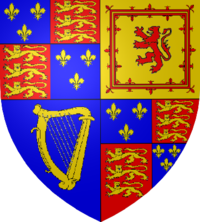 English Revolution
When Parliament asked James I why he needed so much tax money he dissolved it
James also faced a challenge from dissenters
Protestants who differed with the Church of England
King James called for a new translation of the Bible
This is known as the King James version
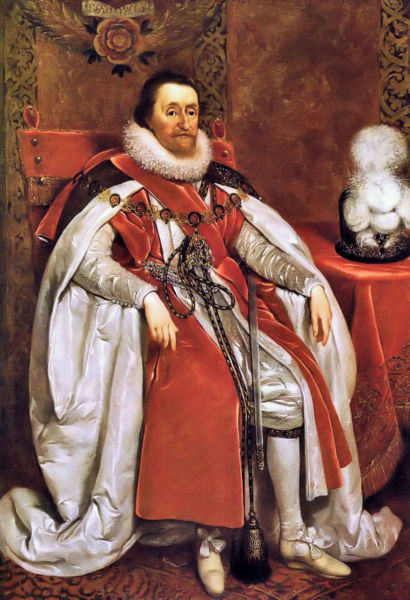 English Revolution
Charles I takes over for James I
Parliament rises again
Charles I goes to Parliament for taxes
Parliament makes Charles sign a petition saying that kings cannot raise taxes without the consent of Parliament
Also could not imprison someone without just cause
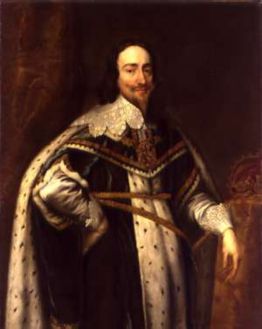 English Revolution
Charles I then dissolves the Parliament much like his father
Gone for 11 years
Charles I made many enemies over this 11 years
In order to suppress a revolt he needed to raise taxes again
Parliament forms again, but this time they revolt against Charles I
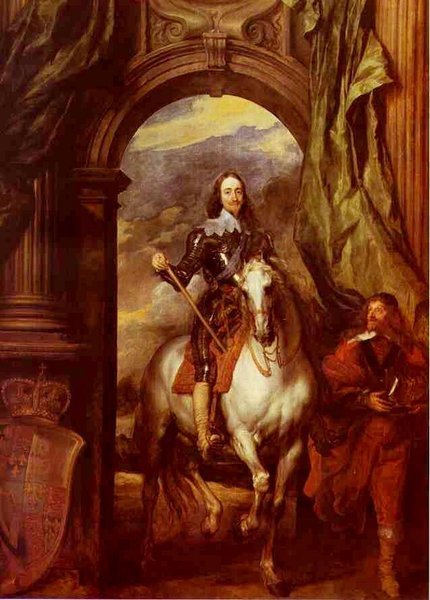 English Revolution
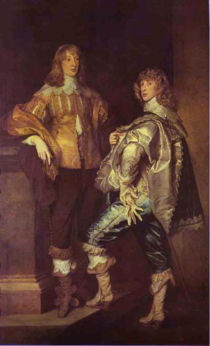 The English Civil War
Cavaliers supported Charles I
Usually rich nobles with long hair, well trained in dueling and warfare
They expected a quick victory
Roundheads supported Parliament
Made up of country folk, Puritan clergy, manufacturers
Oliver Cromwell
Leader of the Roundheads
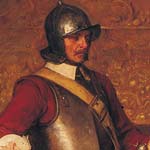 English Revolution
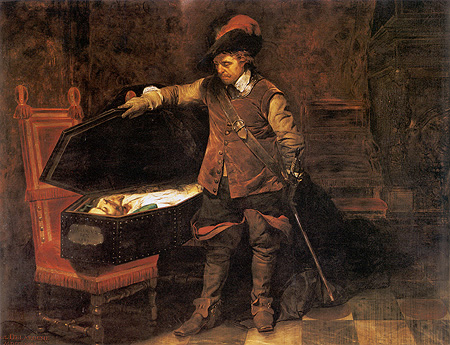 Cromwell - Skilled general
Cromwell’s Roundheads defeat the Cavaliers and capture Charles I
They put Charles I on trial
Convicted of being a tyrant, traitor, murderer and public enemy
Charles I was beheaded
First time a ruler was tried and killed by his own people
English Revolution
The Monarchy is abolished
England becomes a republic known as the Commonwealth
Oliver Cromwell leads
Charles II – heir to the throne
Attacks England from Ireland and Scotland
Cromwell crushes the uprising and takes harsh measures against the Irish Catholic
Parliament passes a law banishing all Catholics to the barren part of Ireland – If disobeyed they could be killed on sight
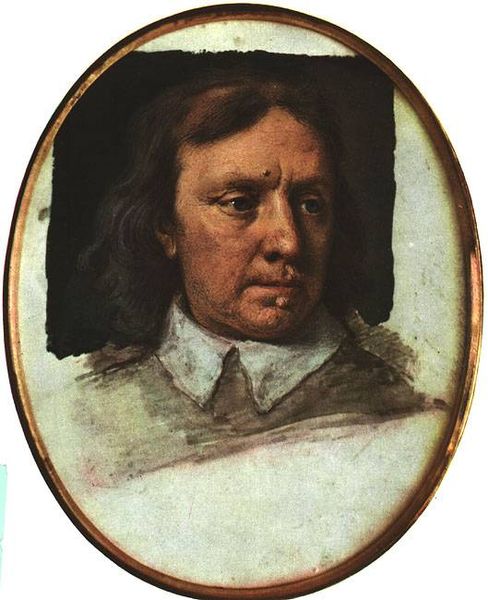 English Revolution
Puritans take over socially
Banned profane behavior on Sundays
Theatres were seen as lewd and are closed
Banned lewd dancing, taverns and gambling
Puritans expected everyone to read the Bible so everyone had to go to school
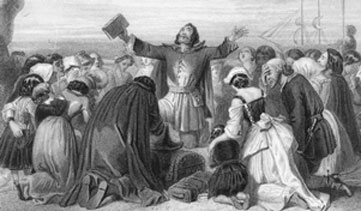 English Revolution
Oliver Cromwell Dies in 1658
Puritans lose their grip on England
The Parliament asks Charles II to return to England ending his exile
The Monarchy is restored
Charles II was popular
Reopens theatres and taverns
Reinstated the Church of England but allowed other forms or Christianity to exist
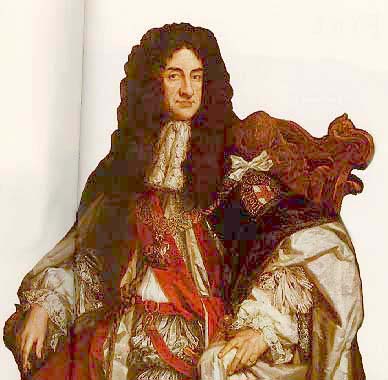 English Revolution
James II takes over when Charles II dies
James II is openly Catholic
Parliament was scared that James II would make Catholicism the official religion again
They invited Mary (James’ daughter) and her husband William III to take the thrown
They were Protestant
James II flees to France
This is known as the Glorious Revolution
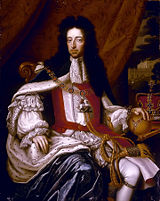 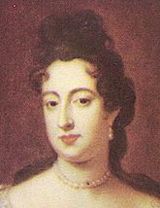 English Revolution
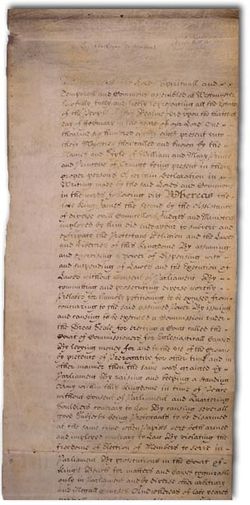 Parliament puts William & Mary into power and passes the English Bill of Rights - 1689
Stated that Parliament had the authority over the Monarchy
Gave the House of Commons the “Power of the Purse”
Also banned any Roman Catholic from claiming the English throne
Trial by Jury
No cruel or unusual punishment
Habeas Corpus – No person can be held in prison without being charged with a crime
The Enlightenment
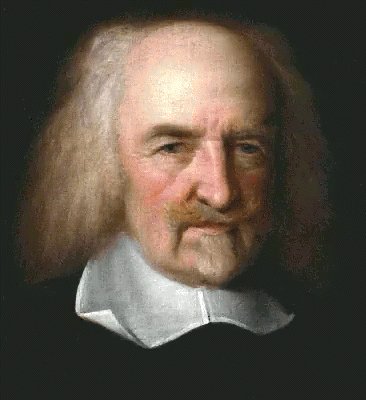 Through the use of reason, people and governments could solve every social, political, and economic problem
Thomas Hobbes
John Locke
Both lived through the English Civil War
Both came up with opposing views of human nature and government
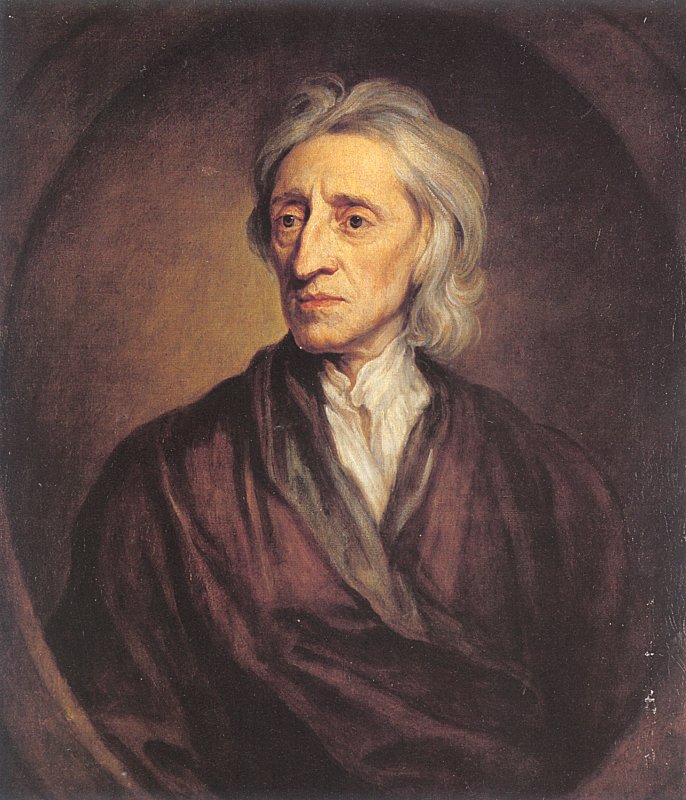 The Enlightenment
Hobbes
Wrote Leviathan
Argued that people were naturally cruel, greedy, selfish
If they were not controlled they would fight, rob and oppress one another
Life in a state of nature would be solitary, poor, nasty, brutish and short
Argued people needed to enter into a social contract in which government used its power to protect the people from themselves
Favored a Monarchy
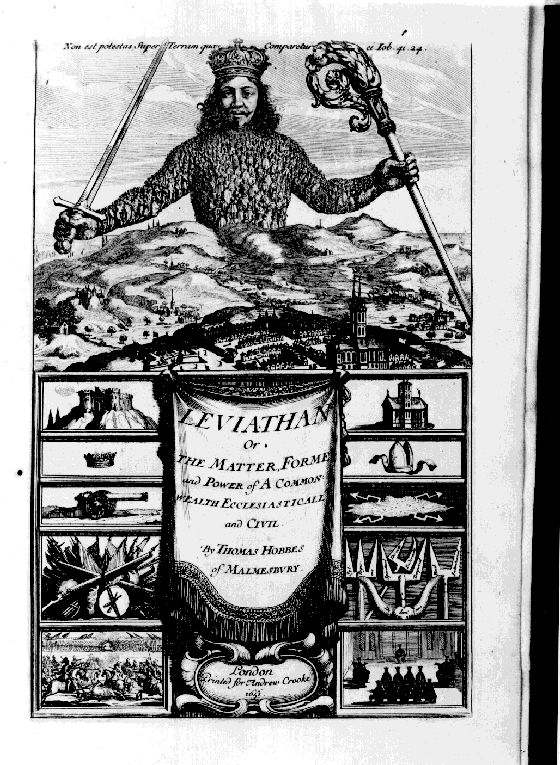 The Enlightenment
Locke
People are reasonable, moral and good
Natural rights – Life, liberty and property
Wrote “Two Treaties of Government”
People form governments to protect their natural rights
Believed in limited government
If a government violates your natural rights it is the people’s right to overthrow the government
Favored Democracy
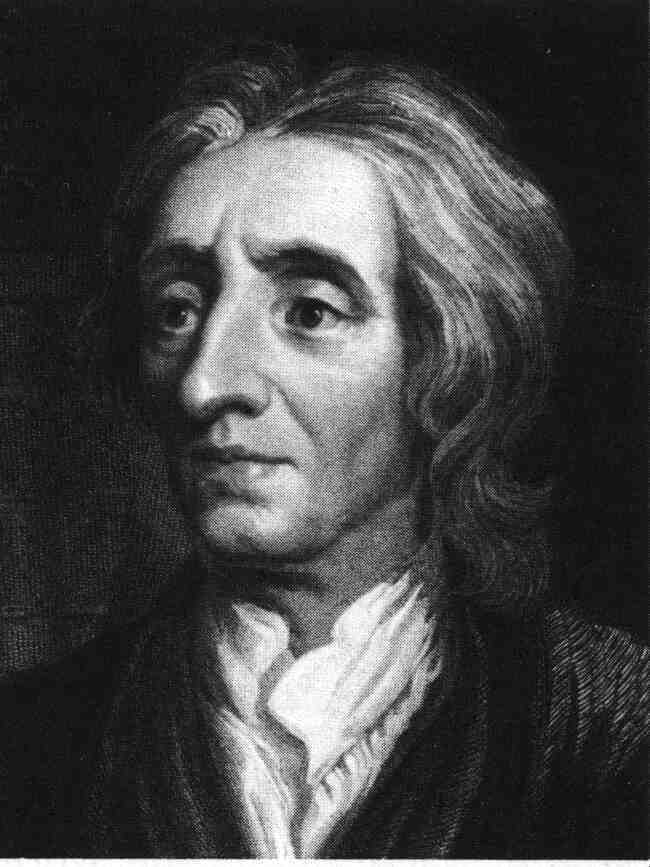 The Enlightenment
Montesquieu
Wrote “The Spirit of the Laws”
Openly criticized Monarchies
Believed in separation of powers
This helped prevent tyranny
Preached in 3 branches of government – Executive, Legislative and Judicial
Checks and Balances
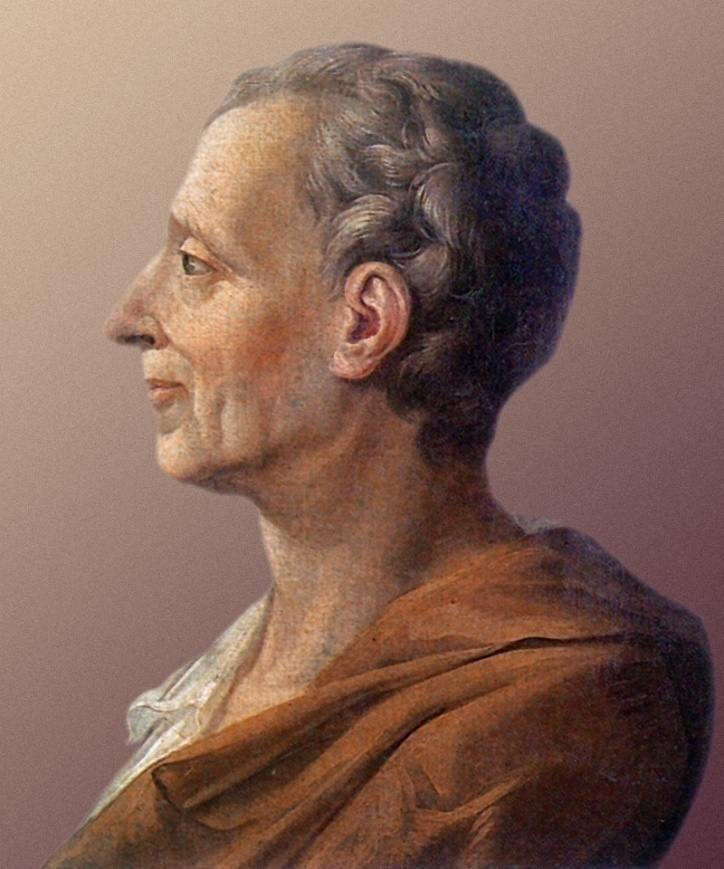 The Enlightenment
Philosophes – Lovers of wisdom
Voltaire – French Philosophe
Used biting wit as a weapon to expose the abuses of government
Targeted corrupt officials and aristocrats
Battled inequality, injustice and superstition
Detested the slave trade and religious prejudice
Offended the French government and Catholic Church
Imprisoned and finally forced into exile
Defended freedom of speech to the end
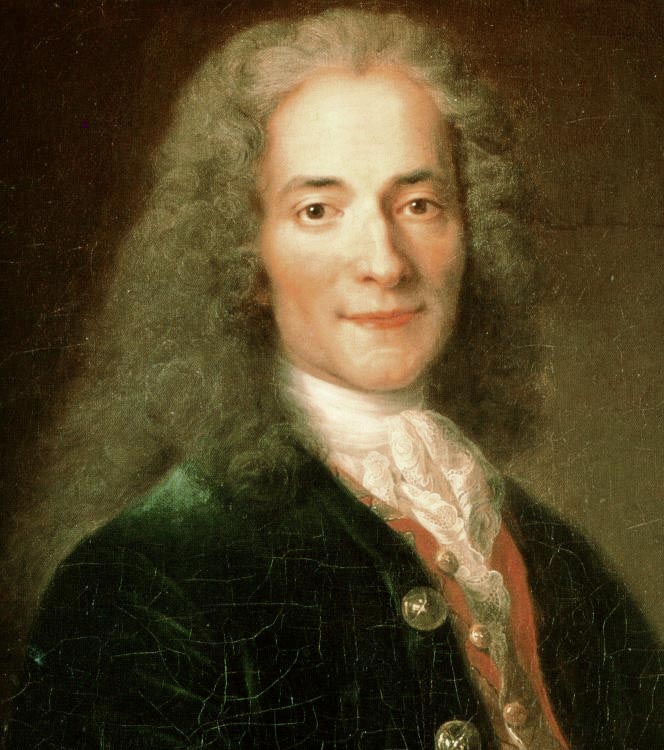 The Enlightenment
Denis Diderot
Took 25 years to write his 28 volume encyclopedia
Collected works of all leading Philosophes
Attacked slavery
Praised freedom of expression and education for all
Pope threatened to excommunicate any Roman Catholic who read it
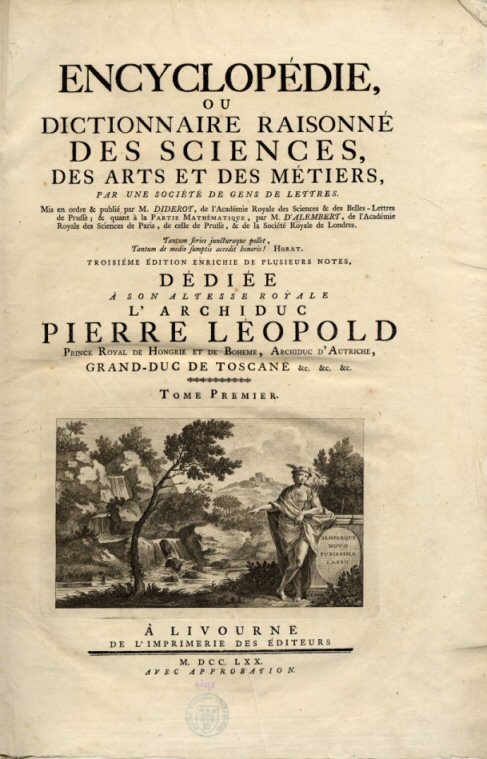 The Enlightenment
Jean-Jacques Rousseau
Believed that people were good much like Locke
Society corrupted people
Wrote “The Social Contract”
Hated political and economic oppression
Felt government should be limited and only around to prevent corruption of individuals
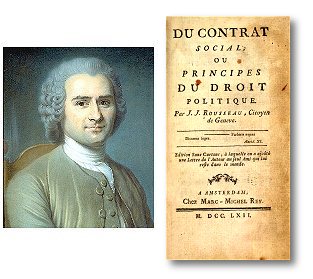 The Enlightenment
Physiocrats were enlightened thinkers that concentrated on economic policy
They hated Mercantilism
Believed in Laissez Faire
Business’ operate with minimal government interference
Free Trade or Open Market
Opposed tariffs and taxes on trade
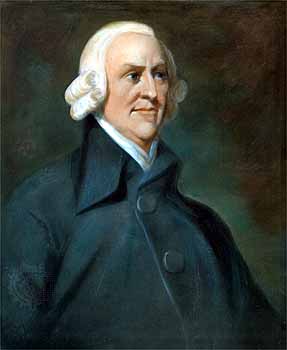 The Enlightenment
Adam Smith
Wrote “The Wealth of Nations”
Supported Laissez Faire and believed in the free market
Invisible Hand
Believed that supply and demand would take care of the market
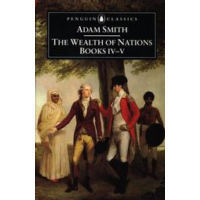 The Enlightenment
Monarchies and the Church opposed the Enlightenment
Censorship
They banned Enlightenment books, burned them and imprisoned writers
Enlightenment writers started to disguise their works in fiction
Salons
New literature, art, science and philosophy was discussed at Salons
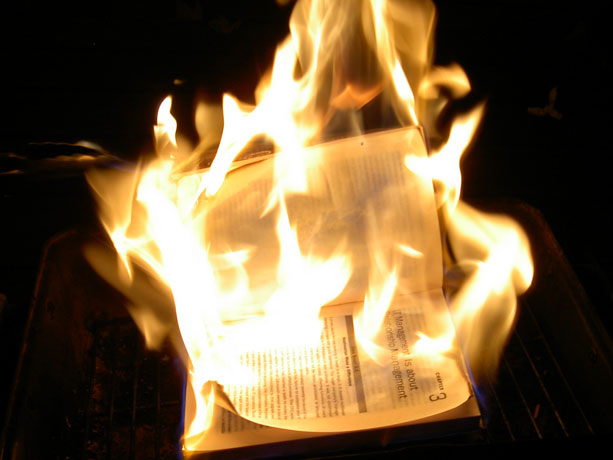 The Enlightenment
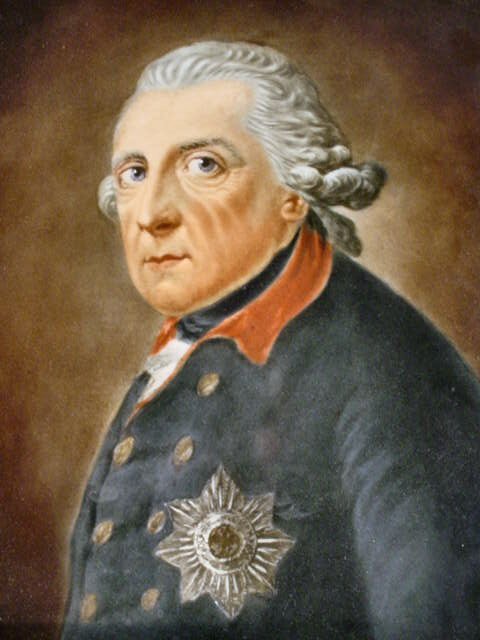 Enlightened Despots
Rulers who accepted the ideas of the Enlightenment and used their position to spread those ideas
Frederick the Great
King of Prussia 1740-1786
Catherine the Great
Queen of Russia 1760’s
Joseph II
King of Austria
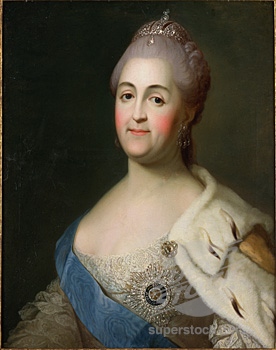 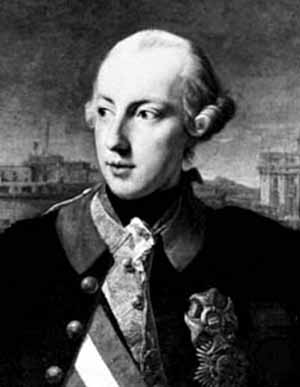 The Enlightenment
Trends in art
Baroque paintings
Huge, colorful and full of excitement
Glorified grand events
Rococo architecture
Middle Class audiences grow
Art and music had only been designed for the rich until this period of time
The Novel was created
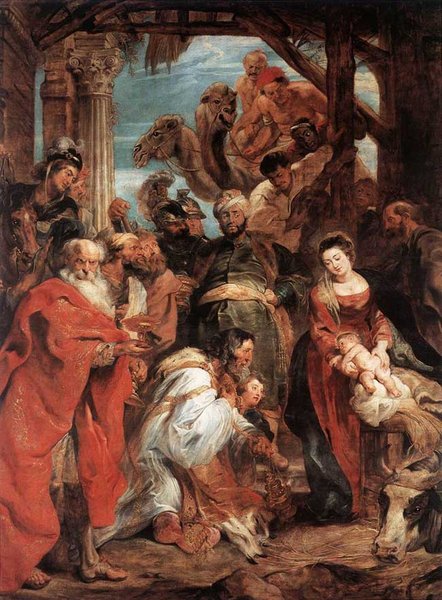 Britain’s Rise to Power
Britain develops the worlds strongest navy
Because of this they did not need a large standing army
British economy booms
Britain unites with Scotland
Stuart dynasty
Party system develops
Tories and Whigs
Cabinet system
Close advisors to the king or Prime Minister
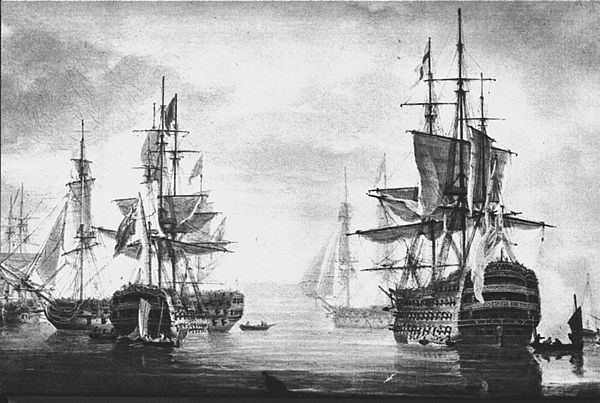 Britain’s Rise to Power
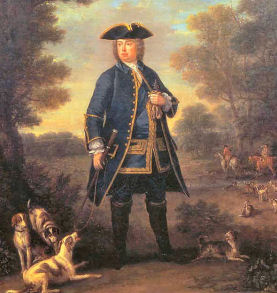 The Prime Minister
Leader of the Majority party in Parliament
Robert Walpole – 1st PM
George III
Reasserts Royal Power
Found seats in Parliament for his friends
Then used his friends to regain the monarchy
After the Seven Years War he told American Colonists that they would have to pay for their own defense
Colonists revolt and fight Revolutionary War
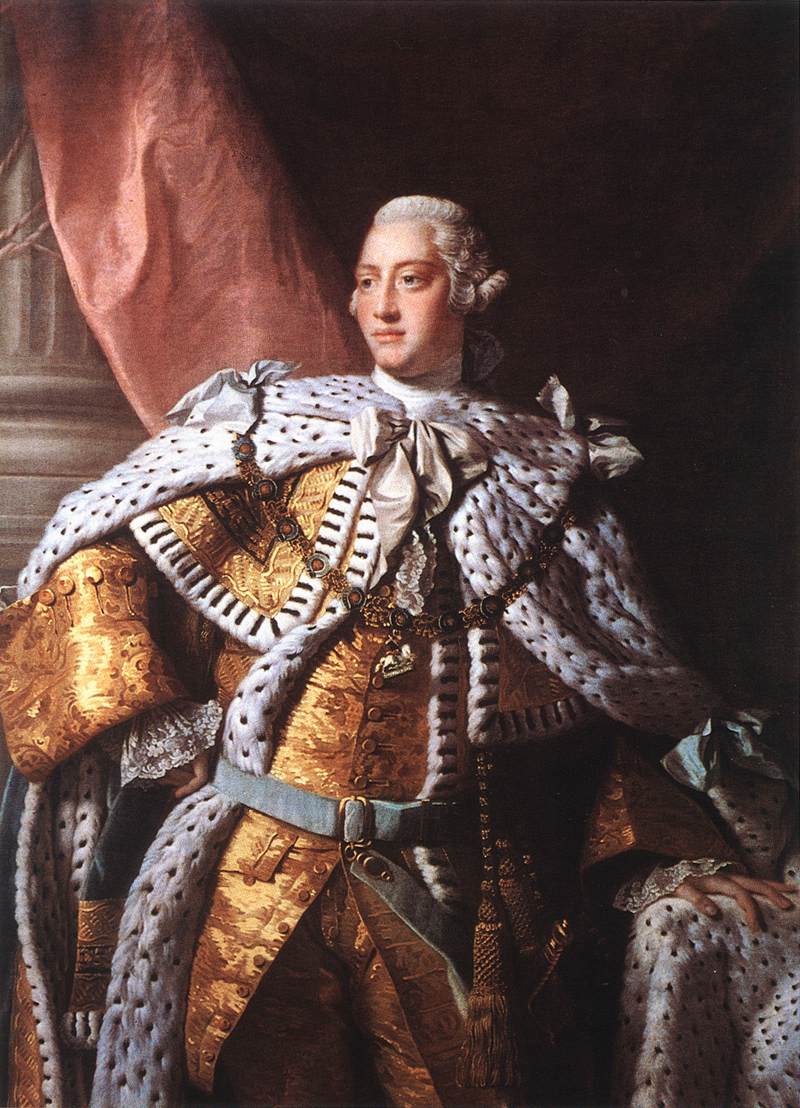 Britain’s Rise to Power
American’s win Revolutionary War and this discredits King George III
Parliament Rule is restored
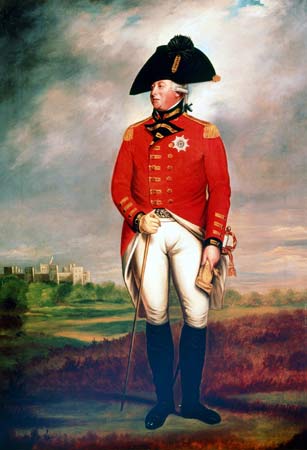 Birth of America
13 English Colonies
Part of England’s empire
England continued to place taxes and tariffs on the colonies
“No taxation without representation” - No representatives in Parliament
Boston Massacre
Boston Tea Party
Continental Army
General George Washington
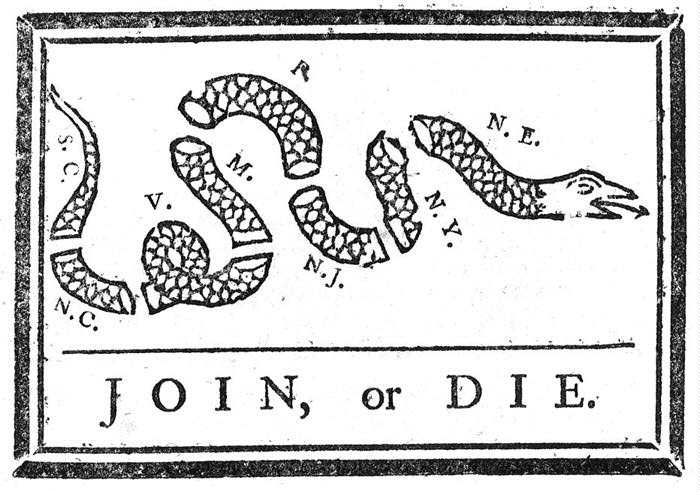 Birth of America
Declaring Independence
Thomas Jefferson writes the “Declaration of Independence”
Heavily influenced by John Locke
American Revolution
America was getting destroyed early on
1/3 of American Colonists were Loyalists
French join the Colonist’s side
Colonists force a British surrender at Yorktown
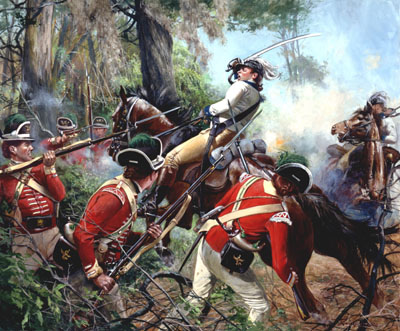 Birth of America
A New Constitution
Enlightenment Ideas used to write the Constitution
1789 – Constitution becomes the law of the land
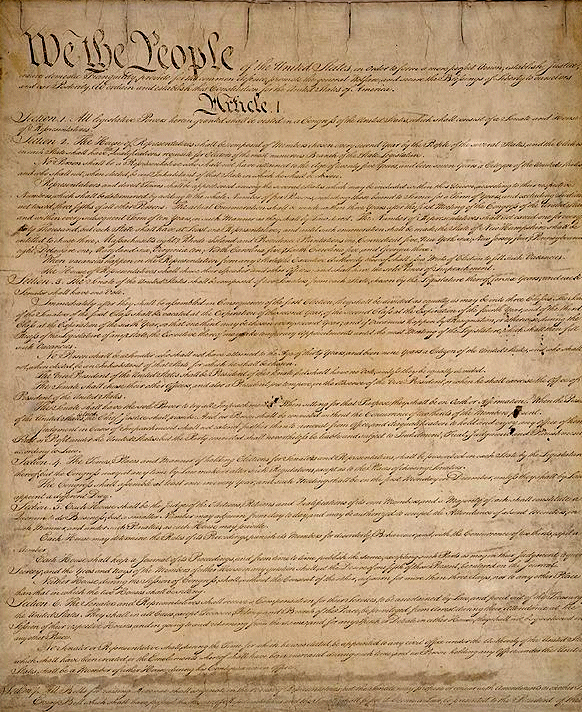